ESCUELA SUPERIOR POLITECNICA DEL LITORAL

CALIDAD DE AGUA
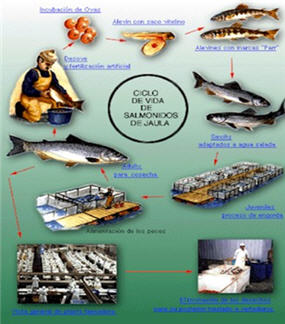 OXIGENO DISUELTO (OD)

Integrante:
Evelyn Peña Pulla
Calidad de Agua
ANTECEDENTES
El Oxígeno Disuelto (OD) es la cantidad de oxígeno que está disuelta en el agua y que es esencial para los riachuelos y lagos saludables. El nivel de oxígeno disuelto puede ser un indicador de cuán contaminada está el agua y cuán bien puede dar soporte esta agua a la vida vegetal y animal. Generalmente, un nivel más alto de oxígeno disuelto indica agua de mejor calidad. Si los niveles de oxígeno disuelto son demasiado bajos, algunos peces y otros organismos no pueden sobrevivir.

La concentración del OD en el agua es medida, usualmente, en partes por millón (ppm) o en miligramos por litro (mg/l) 

5–6 ppm 	Suficiente para la mayor parte de las especies
<3 ppm	Dañino para la mayor parte de las especies  acuáticas
<2 ppm 	Fatal a la mayor parte de las especies
Calidad de Agua
¿DE DÓNDE PROVIENE EL OXÍGENO?
El oxígeno que se halla en el agua proviene de muchas fuentes, pero la principal es el oxígeno absorbido de la atmósfera. El movimiento de las olas permite que el agua absorba más oxígeno. Otra fuente de oxígeno son las plantas acuáticas, incluyendo las algas; durante la fotosíntesis, las plantas eliminan dióxido de carbono y lo reemplazan con oxígeno.
Absorción
Fotosíntesis
¿A DÓNDE VA EL OXÍGENO?
Una vez en el agua, el oxígeno es utilizado por la vida acuática. Los peces y otros animales acuáticos necesitan oxígeno para respirar. El oxígeno es consumido también por las bacterias de plantas y animales muertos o en descomposición.RespiraciónDescomposición
Calidad de Agua
OTROS FACTORES
El nivel de oxígeno de un sistema acuoso no depende sólo de la producción y el consumo. Hay muchos otros factores que contribuyen a determinar el nivel potencial de oxígeno, incluyendo:• Agua dulce o salobre: El agua dulce puede contener más oxígeno que la salobre.• Temperatura: El agua fría puede contener más oxígeno que la caliente.• Presión atmosférica (Altitud): A mayor presión atmosférica, el agua contendrá más oxígeno.
Calidad de Agua
¿POR QUE ES IMPORTANTE EL OXIGENO DISUELTO?
La importancia del oxigeno disuelto radica en el cultivo de especies marinas tales como peces (salmones, truchas), camarones, fitoplancton.Los niveles de OD disponibles en piscinas de producción del dependen del balance entre las fuentes (fotosíntesis y difusión) y los consumos (respiración y oxidación)La tasa de respiración de los organismos es proporcional a sus biomasas y esta influenciada por la temperatura del agua
Calidad de Agua
MEDICIÓN DEL OXÍGENO DISUELTO
Método de Winkler apara la determinación del Oxigeno Disuelto
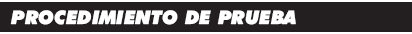 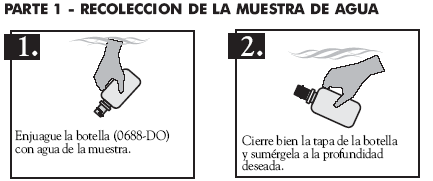 Calidad de Agua
MEDICIÓN DEL OXÍGENO DISUELTO
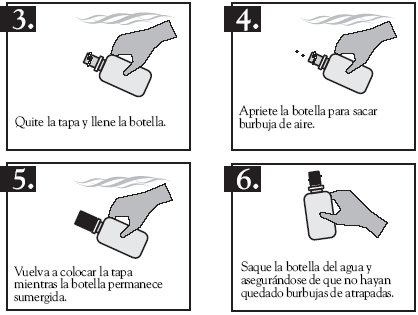 Calidad de Agua
MEDICIÓN DEL OXÍGENO DISUELTO
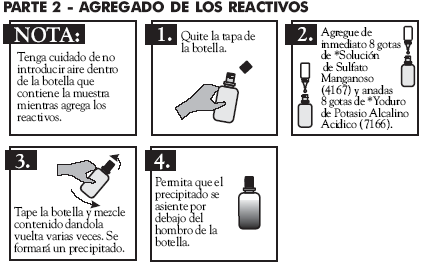 MEDICIÓN DEL OXÍGENO DISUELTO
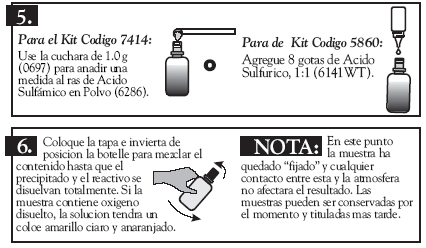 MEDICIÓN DEL OXÍGENO DISUELTO
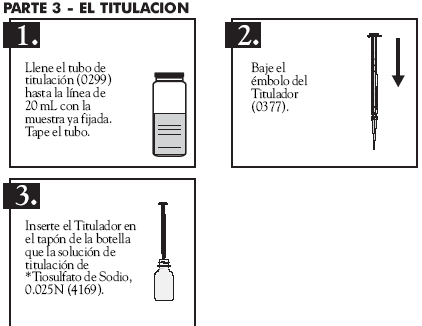 MEDICIÓN DEL OXÍGENO DISUELTO
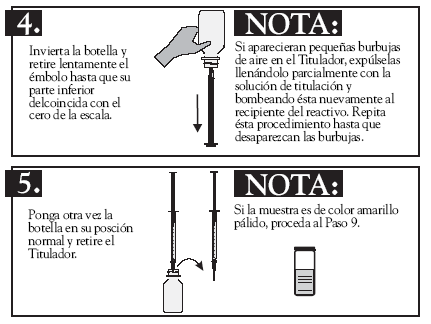 MEDICIÓN DEL OXÍGENO DISUELTO
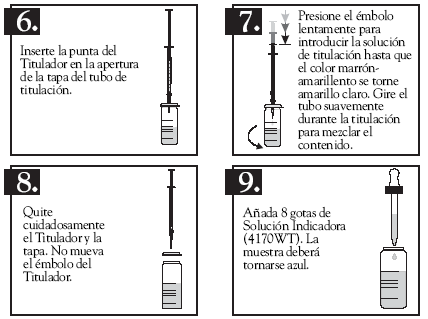 MEDICIÓN DEL OXÍGENO DISUELTO
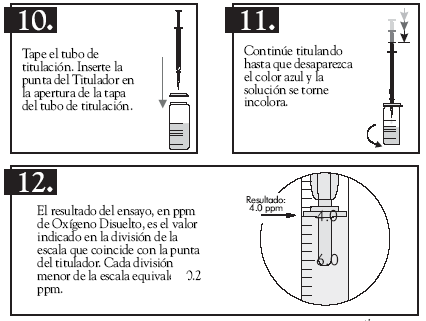 MEDICIÓN DEL OXÍGENO DISUELTO
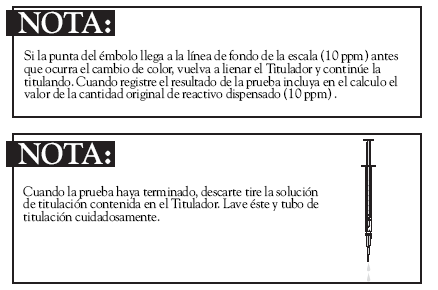 MEDICIÓN DEL OXÍGENO DISUELTO